Somatic and Dissociative Disorders
Psychosomatic Disorders
Somatic Symptom and Related Disorders
Prominent physical or bodily symptoms associated with significant impairment or distress


Actual physical illnesses may or may not be present
Somatic Symptom and Related Disorders
Somatic symptom disorder (SSD)
Illness anxiety disorder(“hypochondriasis”)
Conversion disorder (functional neurological symptom disorder)
Factitious disorder
Psychophysiological disorders (Chapter 6)
Diagnosis, Prevalence, and Course of Somatic Symptom and Related Disorders
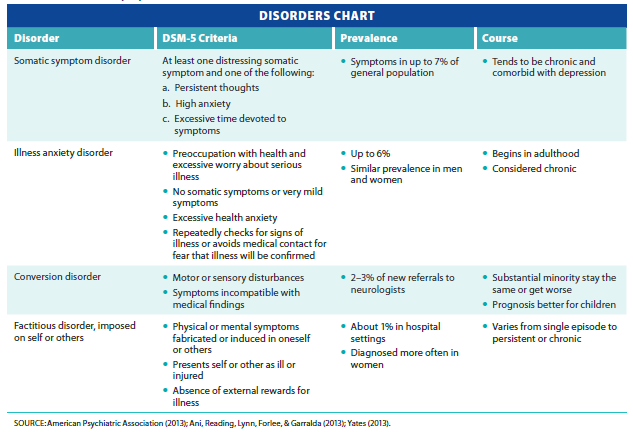 [Speaker Notes: Table 7.1 Somatic symptom and related disorders]
Somatic Symptom Disorder (SSD)
Pattern of reporting and reacting to pain or other distressing symptoms
Pattern occurs for at least six months
Involves persistent thoughts or high anxiety about the symptoms
Over focus on body aches, pains, discomforts
May have a medical dx (arthritis, asthma, back injury)
Illness Anxiety Disorder
Chronic pattern of preoccupation with having or contracting a serious illness
Pattern must be present for at least six months
Involves minimal or no somatic symptoms
High anxiety level
Strongly associated with a person’s cognitions
Conversion Disorder
Motor, sensory, or seizure-like symptoms
Inconsistent with any recognized medical disorder
Motor weakness and abnormal movements most common symptoms among children
Individuals not consciously faking symptoms
Believe problem is genuine
Factitious Disorder and Factitious Disorder Imposed on Another
Symptoms of physical or mental illness are deliberately induced or simulated with no apparent incentive
Individuals usually unaware of motive

Differs from malingering 
Faking a disorder to achieve some goal, such as an insurance settlement
Factitious Disorder Imposed on Self
Presentation of oneself to others as ill or impaired
Through recurrent falsification or induction of physical symptoms
May include sabotaging or intentionally interfering with medical care
No obvious rewards except attention, support, and social relationships
Factitious Disorder Imposed on Another
Pattern of falsification of physical or psychological symptoms in another individual
In many cases, the individual is a mother who appears loving and attentive
Simultaneously sabotaging child’s health
Exp: Munchausen by Proxy
Diagnosis of this condition is difficult
 Aaron: 3 years old
Biological Dimension of Somatic Disorders
Genetic factors – unclear heritability
Biological vulnerabilities
Heightened sensitivity to pain
Hypervigilance focus on bodily sensations

Dysregulated connectivity has been found in brain regions associated with symptoms
Neural connections normalize after successful treatment
Psychological Dimension of Somatic Disorders
Psychodynamic perspective
Symptoms seen as defense against awareness of unconscious emotional issues
Secondary gain - attention
Cognitive-behavioral perspective
Cause: reinforcement, modeling, cognitions
Illness identity reinforced
Family models reward for illness
Cognitions – illness makes them special
Social Dimension of Somatic Disorders
History of sexual abuse

Previous physical illness
Parents or family members with chronic physical illness

Parental attentiveness to somatic complaints
Treatment of Somatic Symptom Disorders
Biological
Antidepressant medications such as SSRIs reduce anxiety and depression
Medication rarely successful by itself
Psychological treatments
Understanding the client’s view of the problem
Demonstrating empathy
Explaining how physical sx can be stress related
Emotional pain manifesting as physical sx
Dissociative Disorders
Involve some sort of dissociation (separation) of a part of a person’s consciousness, memory, or identity
Types of dissociative disorders
Dissociative amnesia
Depersonalization/derealization disorder
Dissociative identity disorder (multiple personality)
Rare
Summary of Dissociative Disorders
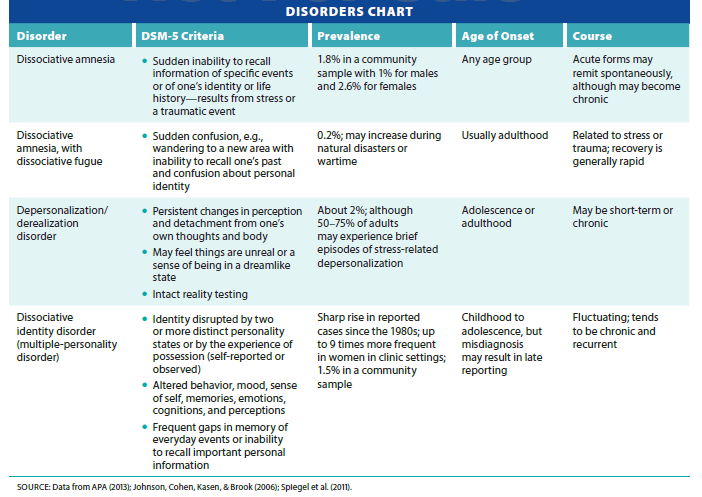 [Speaker Notes: Table 7.6 Dissociative disorders]
Dissociative Amnesia
Partial or total loss of important personal information
May occur suddenly after traumatic event or stressful circumstances

Sexual Abuse/Physical Abuse
Life Threatening Trauma
Types of Dissociative Amnesia
Localized 
Inability to recall a specific event or events
Systematized
Loss of memory for certain categories of information
Selective amnesia
Inability to remember certain details of an incident
Types of Dissociative Amnesia
Repressed memory
Amnesia may come to light only after recalling details of a traumatic event
Related to Overwhelming childhood trauma
Not all researchers believe in the validity of repressed memories
Possibility of feigning amnesia
Especially by criminals
Dissociative Fugue
Confusion over personal identity
Complete loss of memory of one’s entire life
Unexpected travel to a new location
Partial/complete assumption of new identity
Recovery is often abrupt and complete
Some individuals who have experienced several fugue episodes decide to wear personal identification
In case of future occurrence
Depersonalization/Derealization Disorder
Most common dissociative disorder

Characterized by feelings of unreality or being detached from oneself and the environment
Dissociative Identity Disorder (DID)
Formerly called multiple personality disorder
Disruption of identity
Caused by two or more personality states
Alterations in behaviors, attitudes, and emotions
Alternate personality state may appear to help deal with difficult situations

Legal debate over responsibility for actions
Etiology of Dissociative Disorders
Dissociation and memory
Disruptions in memory encoding due to acute stress
Atypical brain functioning has been documented

Permanent structural changes in brain due to trauma may play a role 
Reduction in amygdalar volume
Documentary
Dissociative Identity Disorder

Please address the following: (take notes)

Is there a Common History?
What Types of Dissociative Amnesia?
Role of Therapy ?
Psychological Dimension of Dissociative Disorders
Psychodynamic theory 
Repression protects the individual from painful memories or conflicts

Contemporary theory
Personality split develops because of the traumatic experience and the inability to deal with it

Difficult to formulate and test hypotheses
Multipath Model of Dissociative Disorders
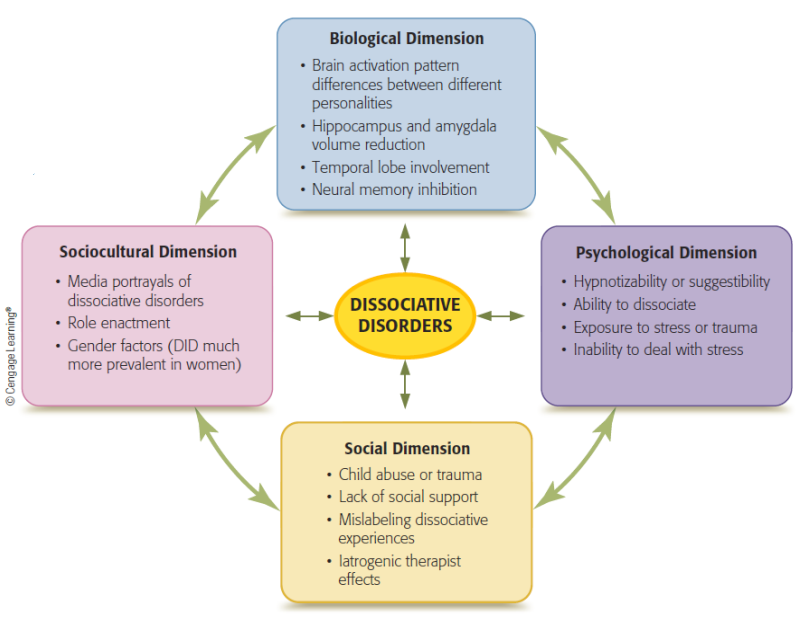 [Speaker Notes: Figure 7.4 Multipath Model of Dissociative Disorders 
The dimensions interact with one another and combine in different ways to result in a dissociative disorder.]
Post-Traumatic Model of DID
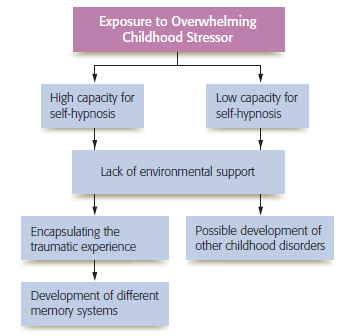 [Speaker Notes: Figure 7.5 The post-traumatic model of dissociative identity disorder
Note the importance of each of the factors in the development of dissociative identity disorder.]
Sociocultural Dimensions of Dissociative Disorders
Sociocognitive model of DID
Individuals learn about DID through mass media and begin to act out its roles
Iatrogenic disorder
Condition unintentionally produced by a therapist through mechanisms placed on the client
Individuals who report dissociations score high on fantasy proneness and fantasy susceptibility
Treatment of Dissociative Disorders
Treating dissociative amnesia and dissociative fugue 
Symptoms tend to abate spontaneously
Depression often associated with the fugue state
Reasonable approach: alleviate depression and stress
Antidepressants, cognitive-behavioral therapy, and stress management techniques
Treating Depersonalization/Derealization Disorder
Subject to spontaneous remission
Slower rate than dissociative amnesia and fugue
Treatment focuses on alleviating feelings of depression, anxiety, or fear of detachment symptoms
Antidepressants and antianxiety medications
Behavioral therapy
Reinforcement of appropriate responses
Treatment of DID
Trauma-focused therapy
Help individual develop healthier ways of dealing with stressors
Major goal is integration of personalities
Examples of steps
Working on safety issues, stabilization, and symptom reduction
Reducing cognitive distortions
Developing healthy relationships and practicing self-care
Review
What are the somatic symptom and related disorders and what do they have in common? What are the causes and treatments of these conditions?
What are dissociations? Why do they occur, and how are they treated?